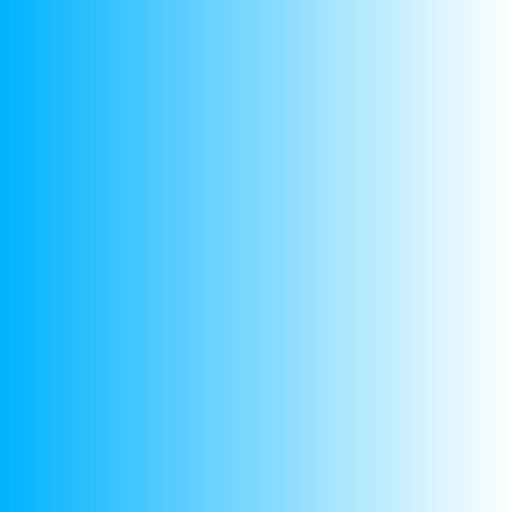 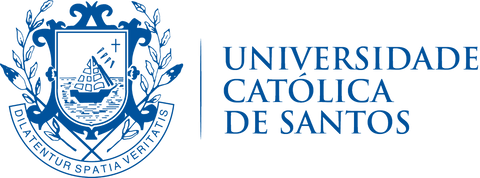 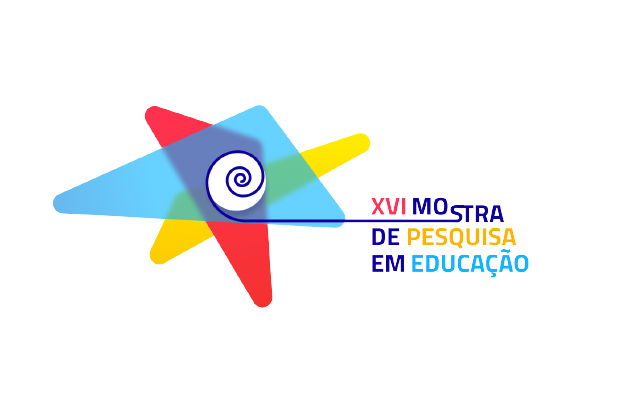 Título do trabalho
Nome do autor
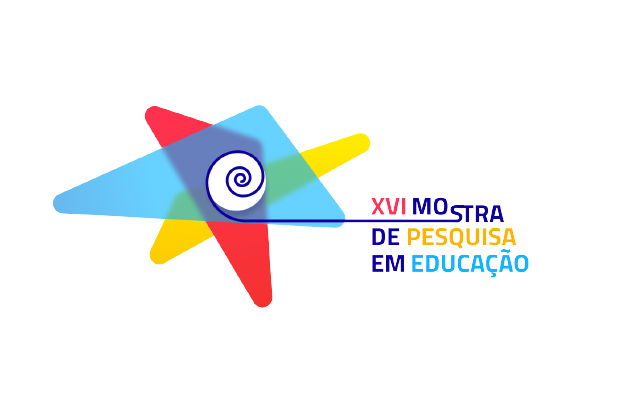 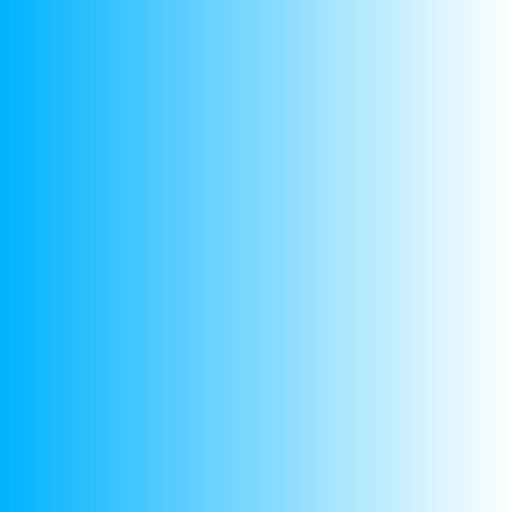 Introdução
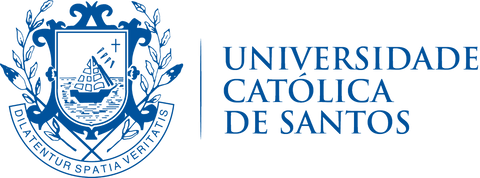